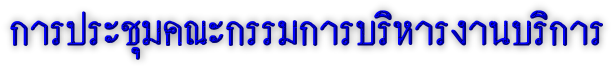 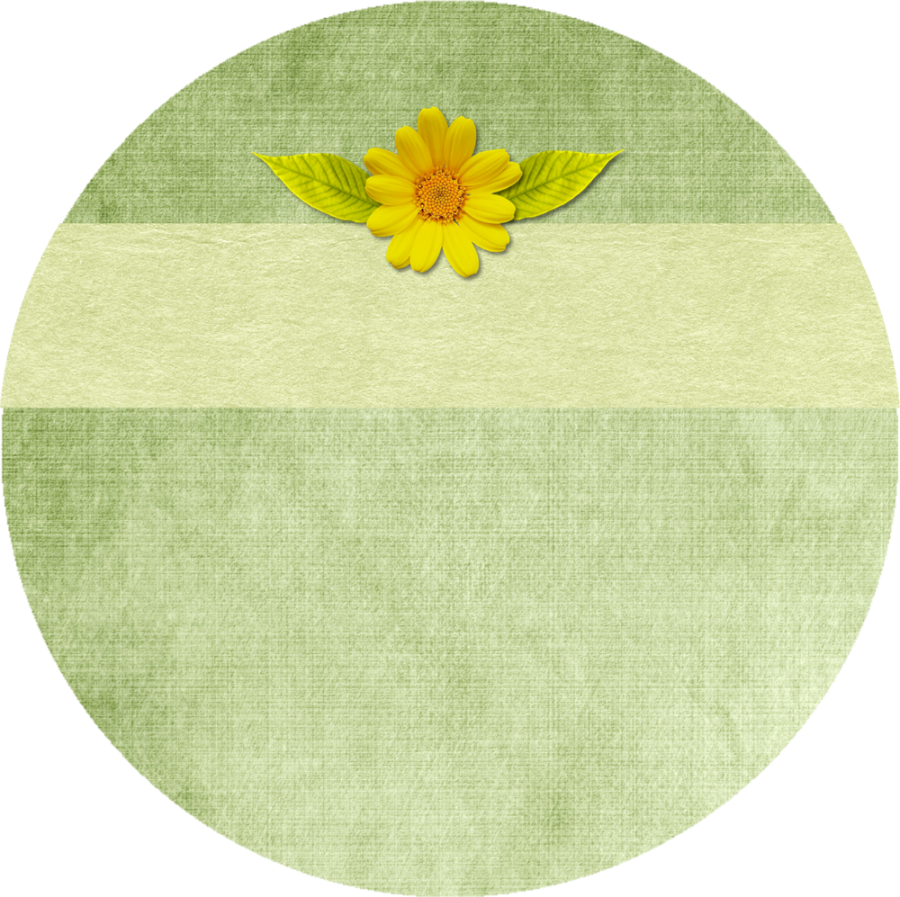 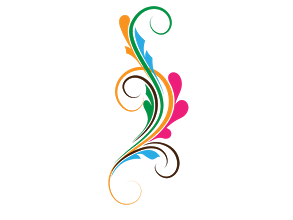 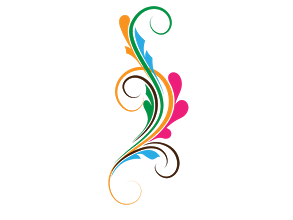 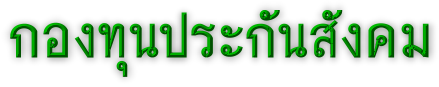 ครั้งที่ 2/2561
วันที่ 22 มิถุนายน เวลา 13.00 น.
ณ ห้องประชุมทัศนีย์ 1 สำนักงานสาธารณสุขจังหวัดพระนครศรีอยุธยา
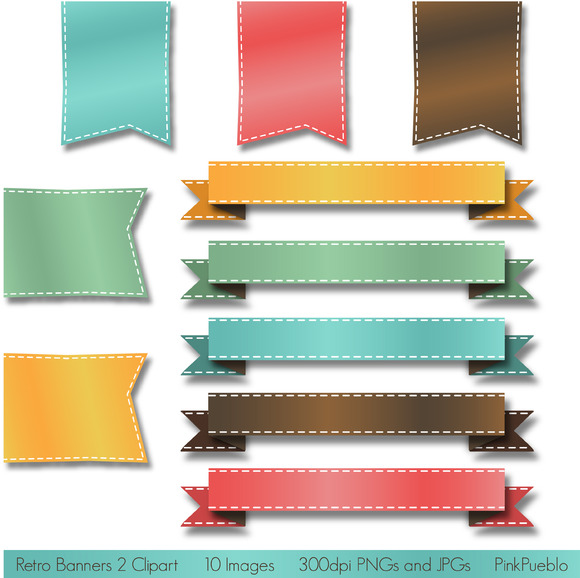 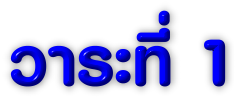 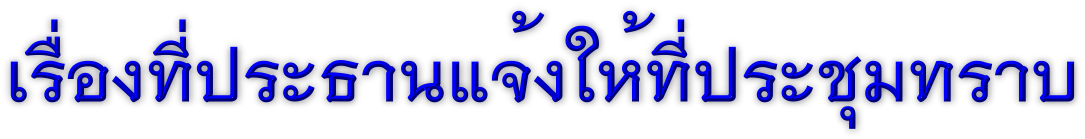 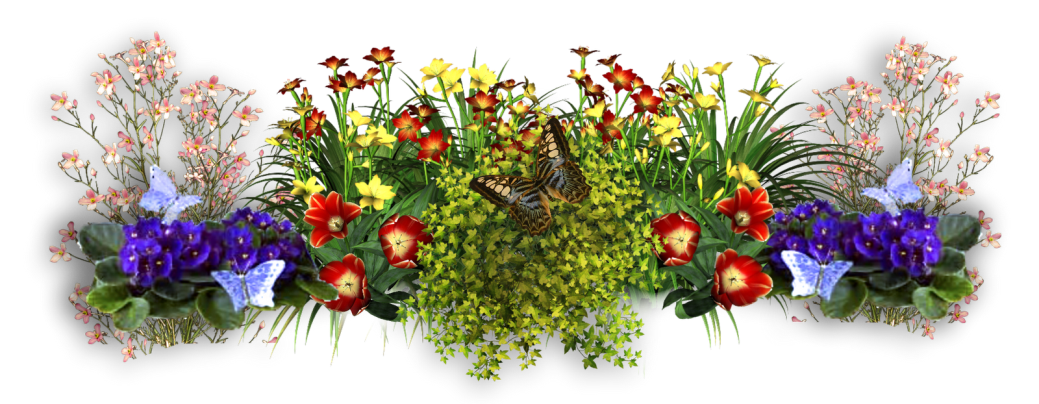 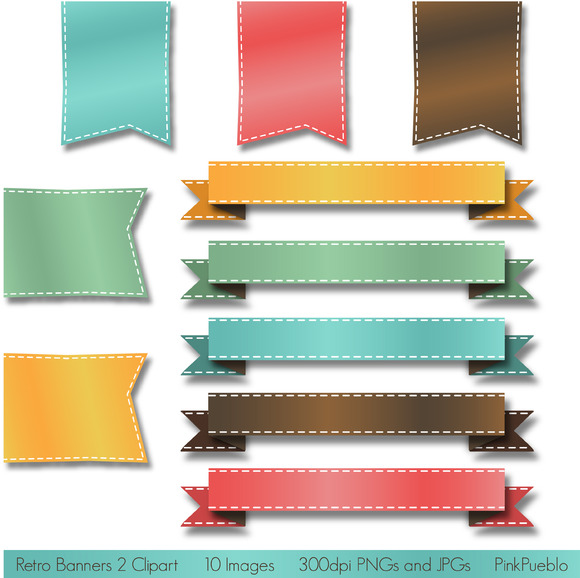 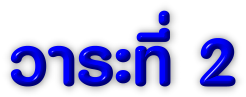 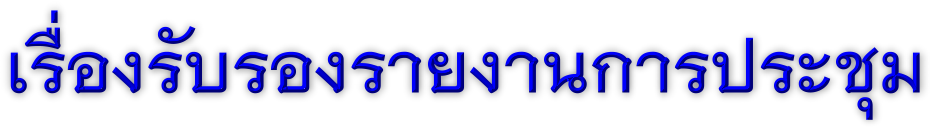 การประชุมคณะกรรมการบริหารงานบริการกองทุนประกันสังคม 
ครั้งที่ 4/2560 (ปีงบประมาณ 2561)
วันที่ 15 พฤศจิกายน 2560
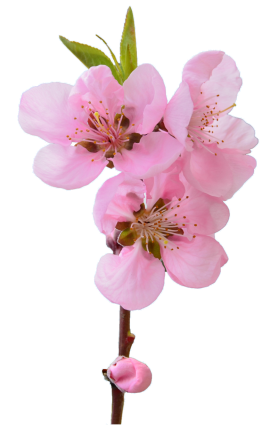 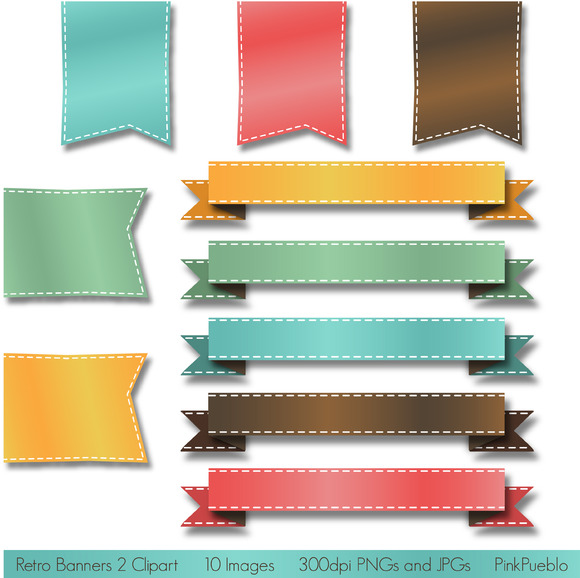 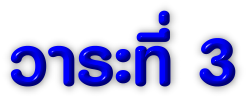 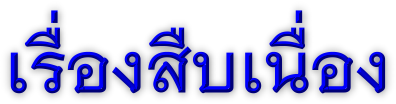 3.1 การรายงานข้อมูลจัดสรรเงินประกันสังคมของหน่วยบริการคู่สัญญาหลัก (โรงพยาบาลพระนครศรีอยุธยา/โรงพยาบาลเสนา) ต่อคณะกรรมการบริหารกองทุนประกันสังคมจังหวัดพระนครศรีอยุธยา และรายงานการใช้เงินปีงบประมาณ 2561
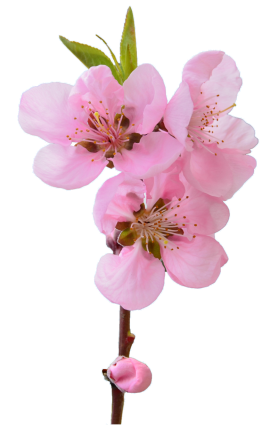 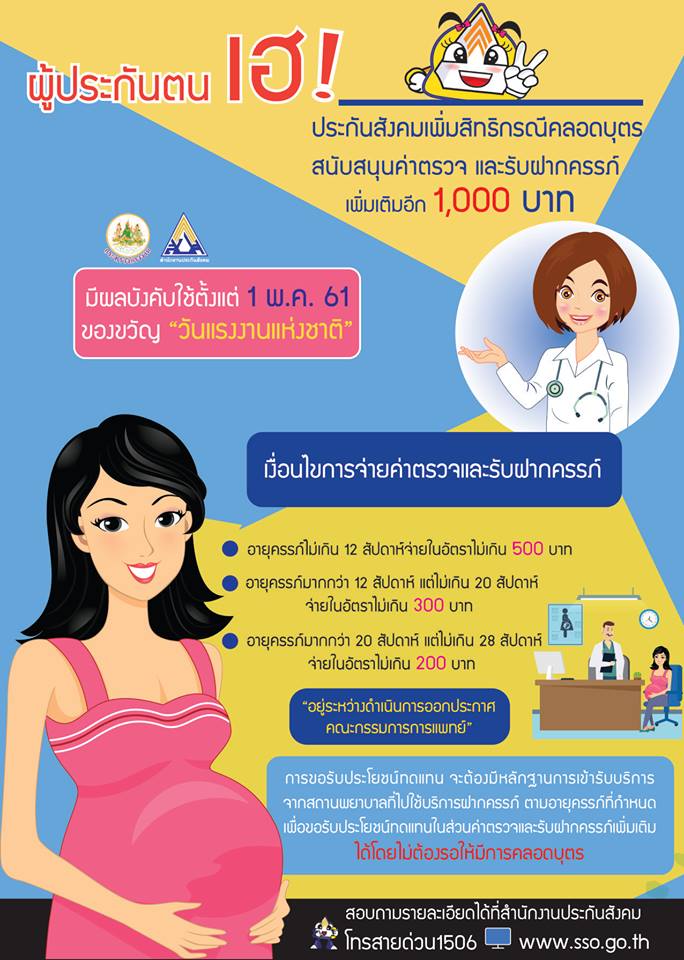 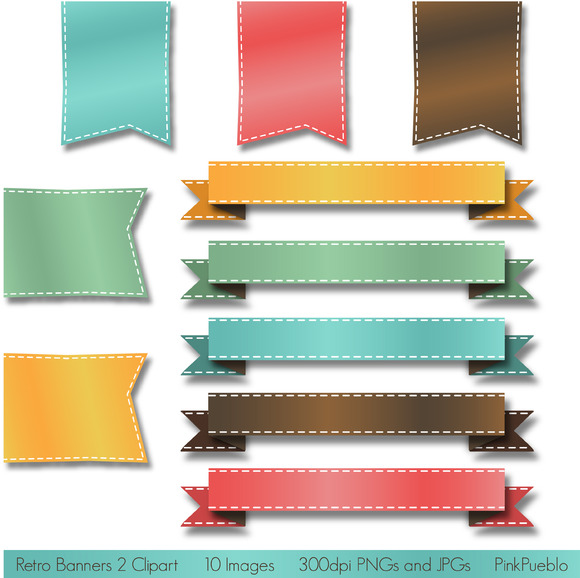 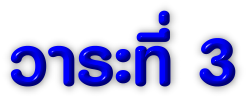 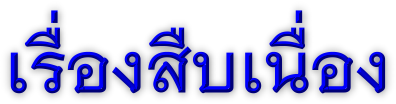 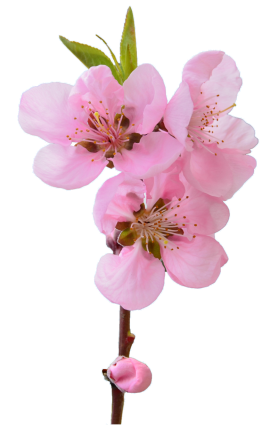 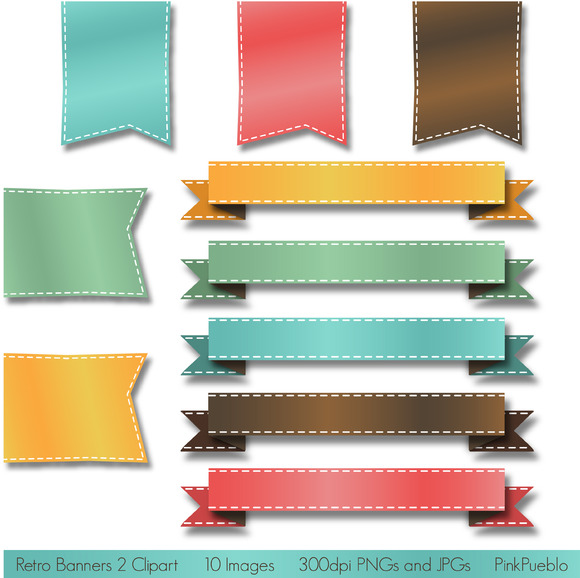 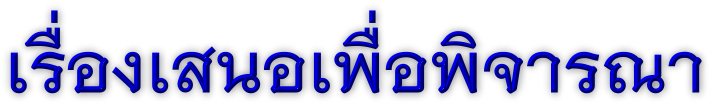 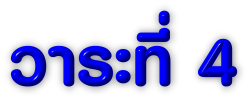 4.1 นำเสนอโครงการเพิ่มคุณภาพชีวิตผู้พิการผู้ทุพพลภาพ
        
        โดย ประกันสังคมจังหวัดพระนครศรีอยุธยา
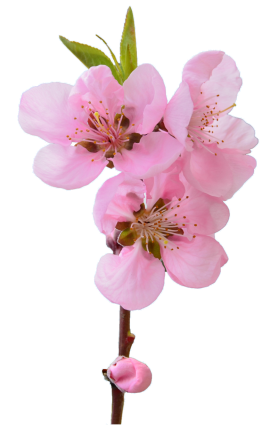 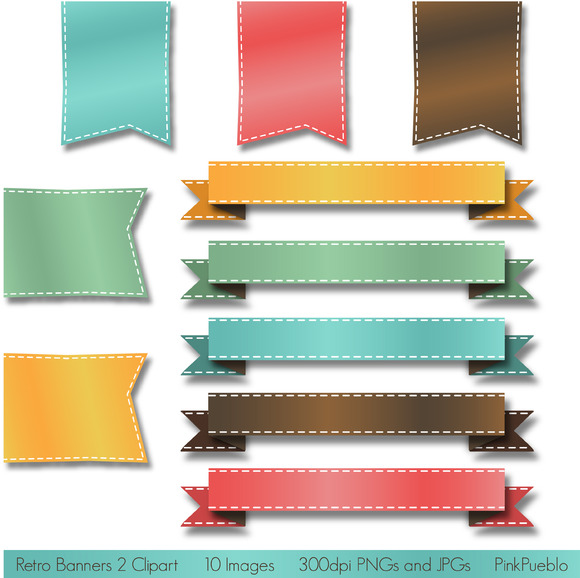 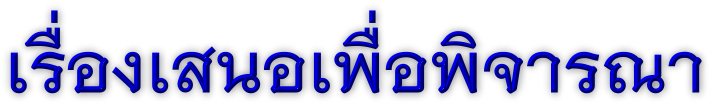 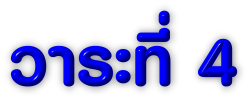 ข้อมูลรายชื่อผู้ทุพพลภาพ สิทธิประกันสังคม
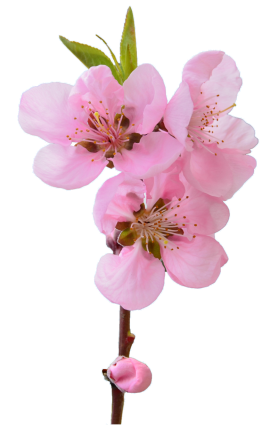 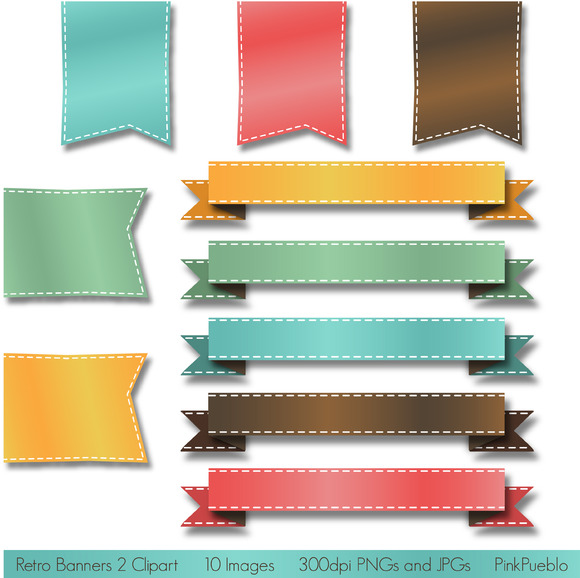 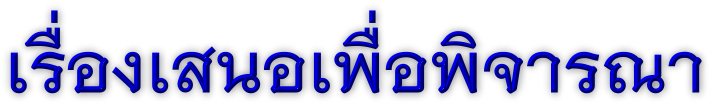 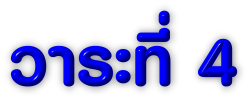 4.2 นำเสนอการรับ-ส่งข้อมูลการใช้บริการทางการแพทย์ของผู้ประกันตน
     ประเภทผู้ป่วยนอก และการตรวจสอบบัญชีรายชื่อผู้ป่วยโรคเรื้อรัง ปี 2561
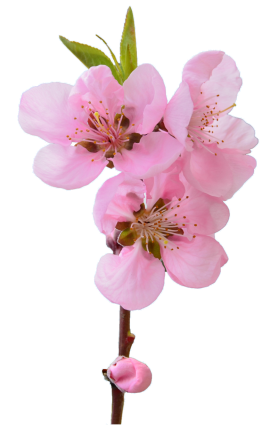 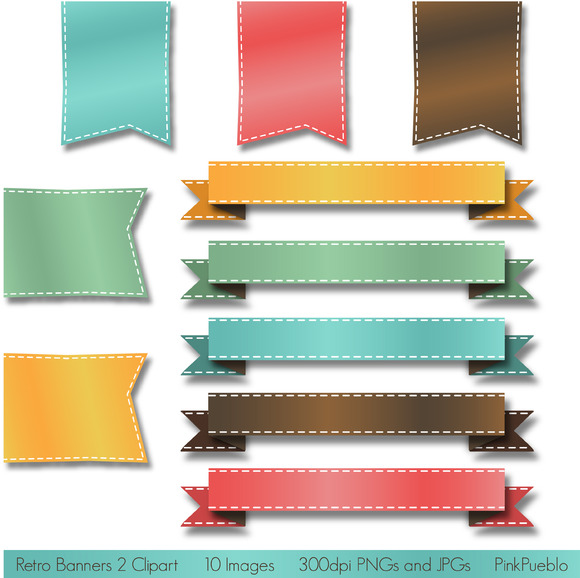 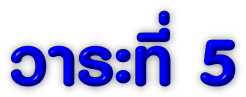 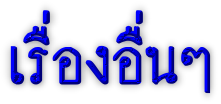 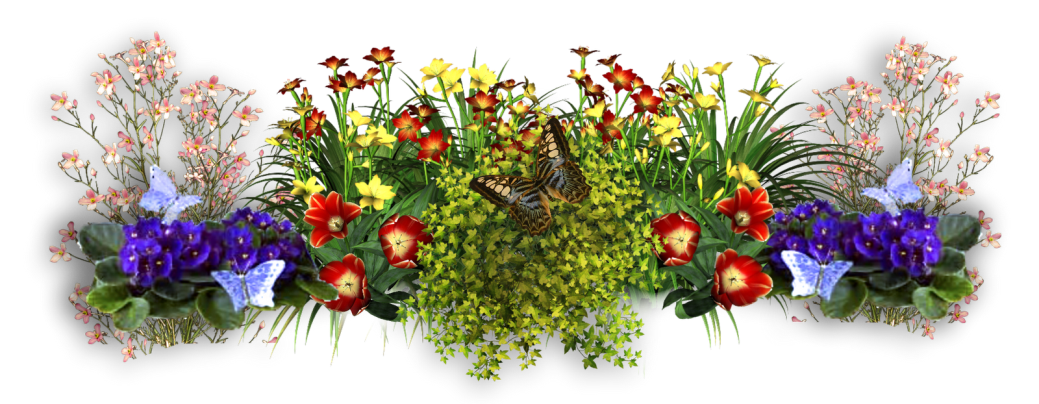 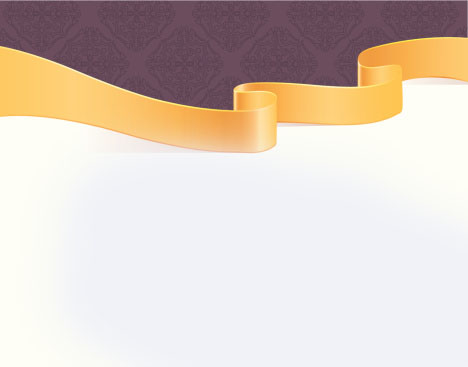 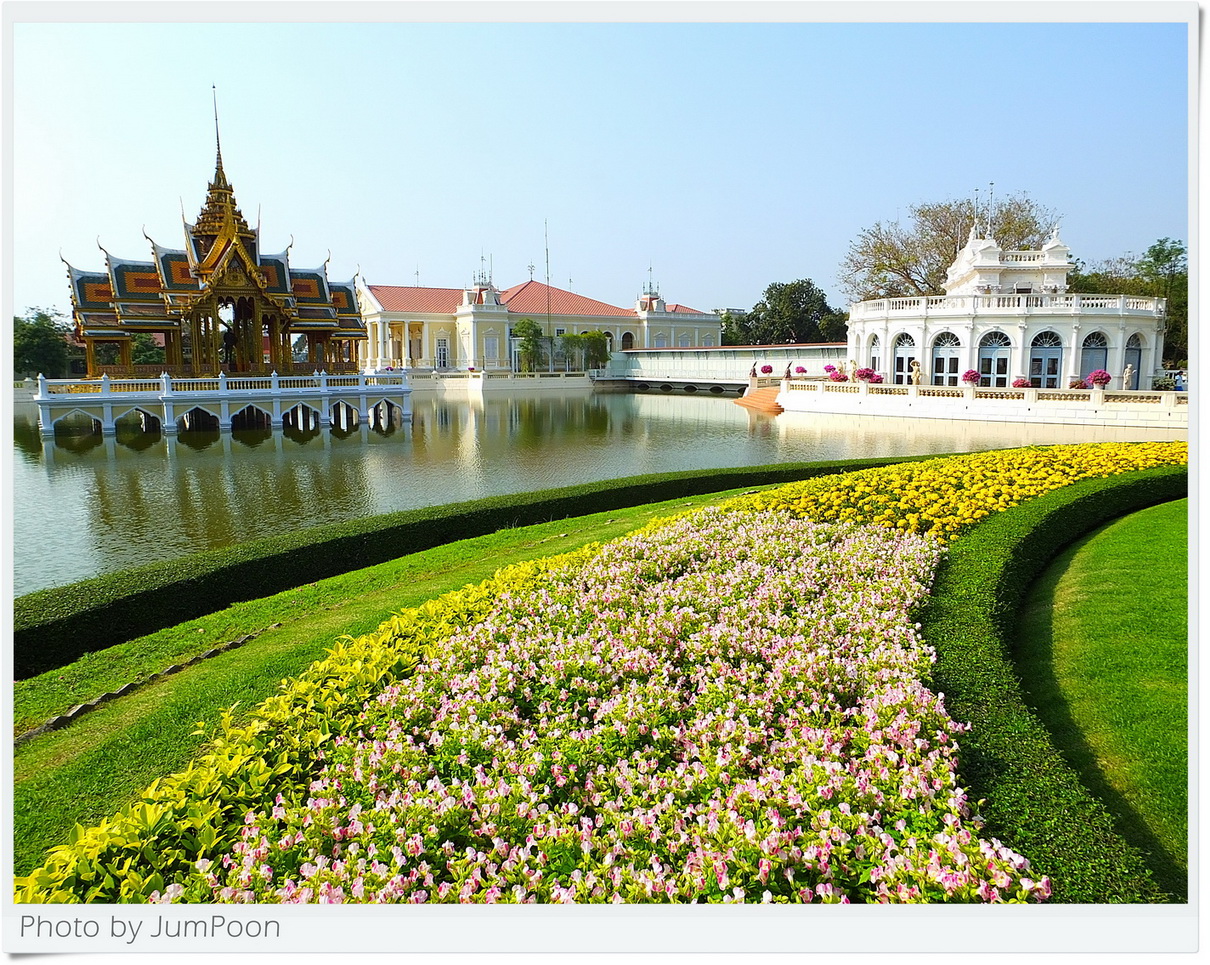 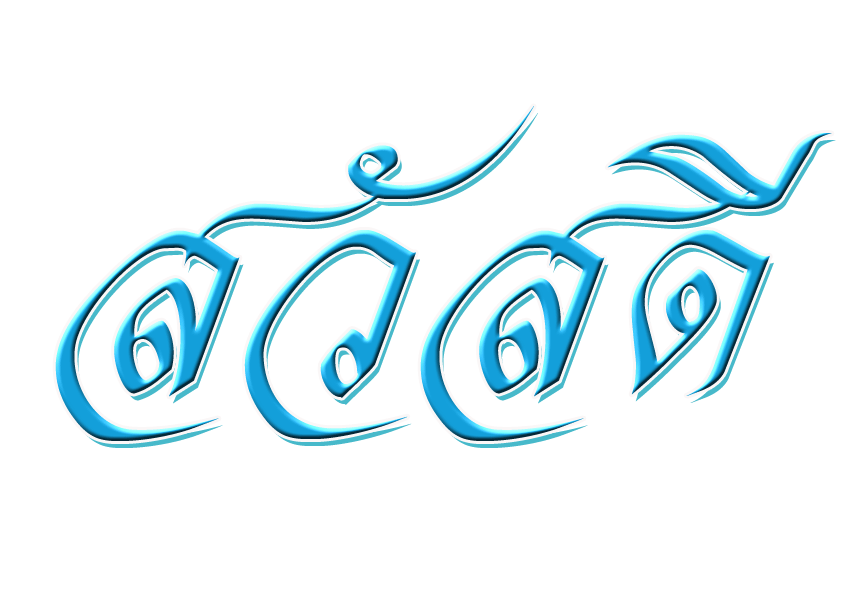